Bolgár népi kultúra és hagyományok
Szláv népek kultúrája 
Dudás Mária dudasmimi@yahoo.com
Bulgária elhelyezkedése
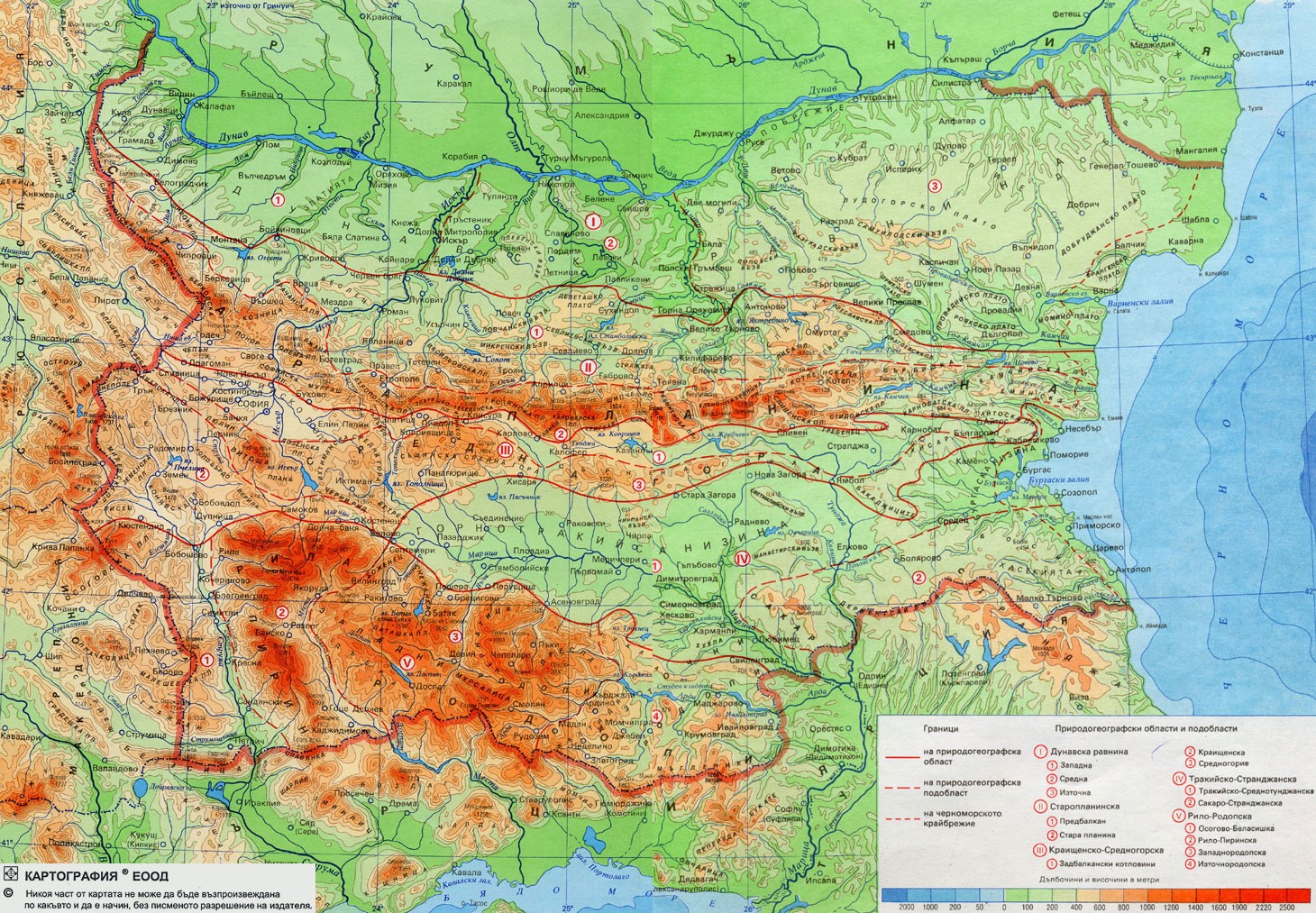 Bolgár zászló
Egységben az erő
Himnusz
1885.  Cvetan Radoszlavov 

Горда Стара планина,
до ней Дунава синей,
слънце Тракия огрява,
над Пирина пламеней.
 
	Мила Родино,
	ти си земен рай,
	твойта хубост, твойта прелест,
	ах, те нямат край.
Szófia
Bulgária legnagyobb városa
Európában a 15.
1879. április 3.
Szent Szófia templom
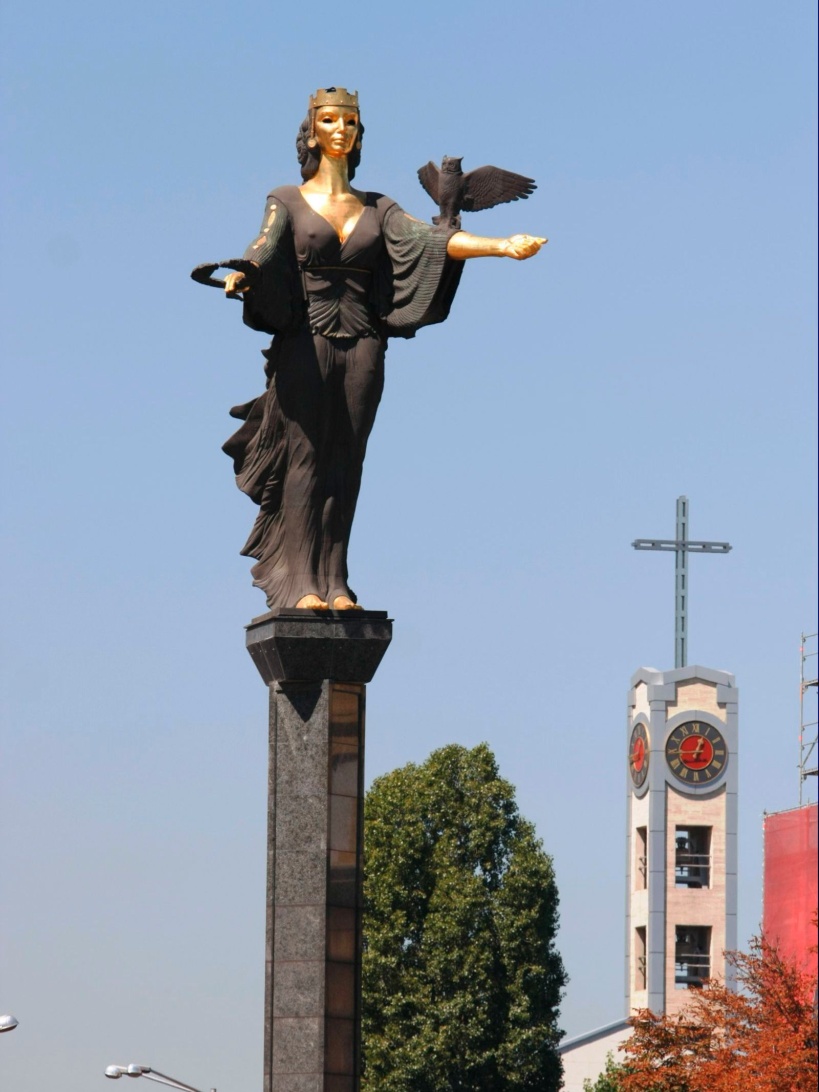 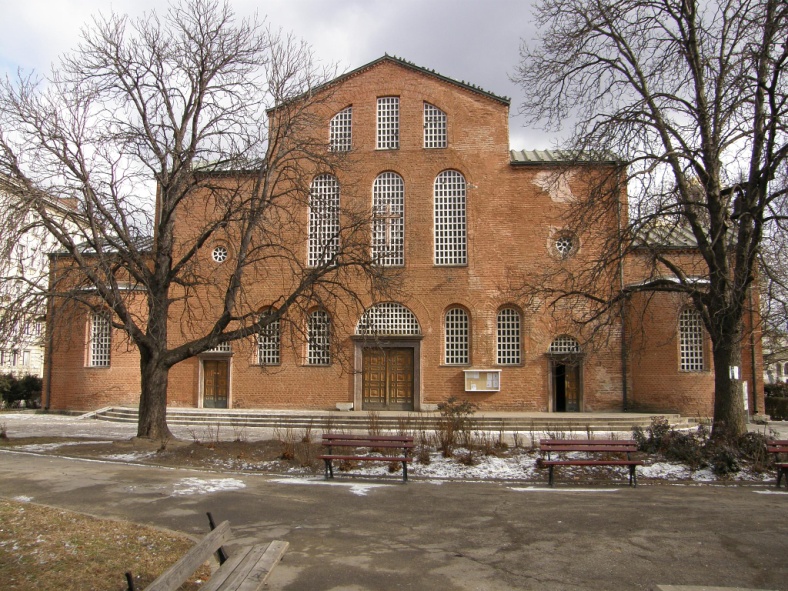 Szófia - látványosságok
Храм-паметник „Свети Александър Невски“









            Софийски университет “Св. Климент Охридски”
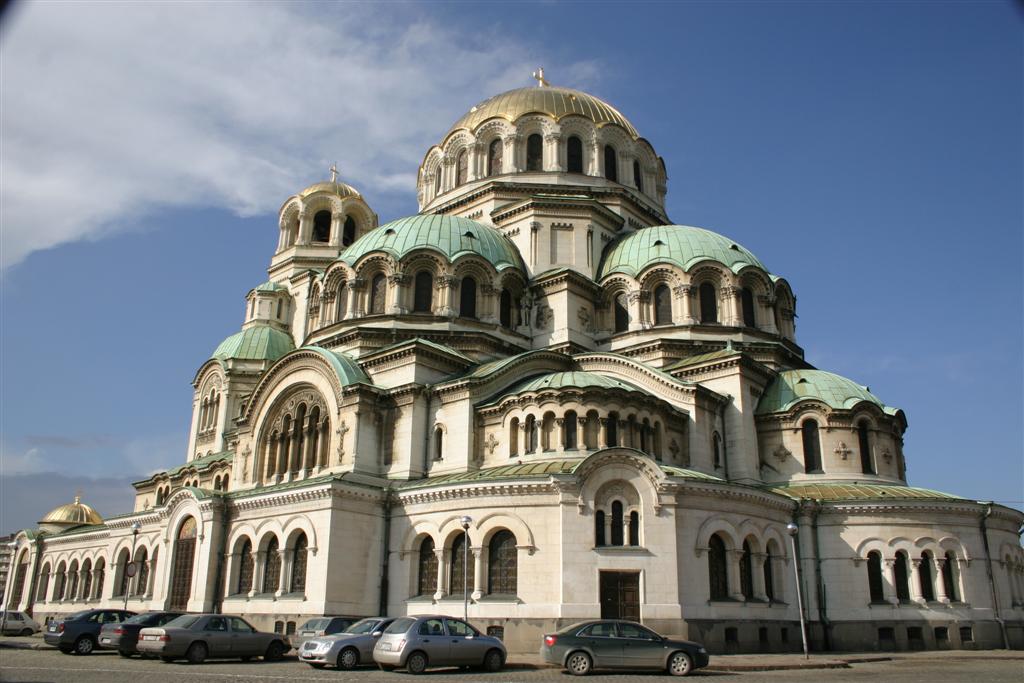 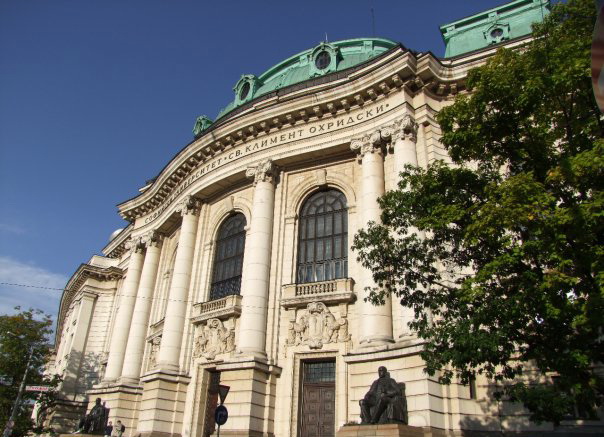 Bolgár néptánc – a horo
körtánc
régiókra osztva: Dobrudzsa, macedón, Rodope, trák, Sztrándzsa, szevernyáski, sop.
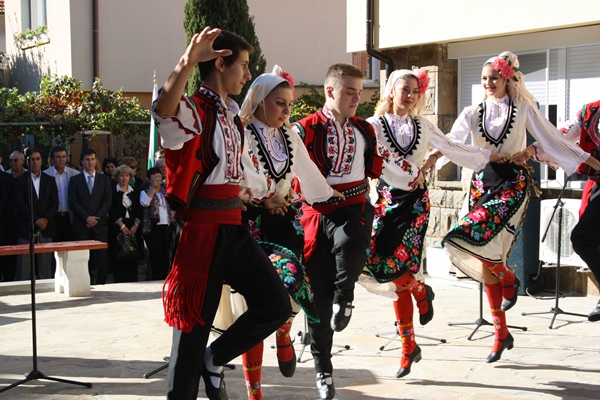 Népviseletek – български народни носии
шопска                 ихтиманска                   софийска
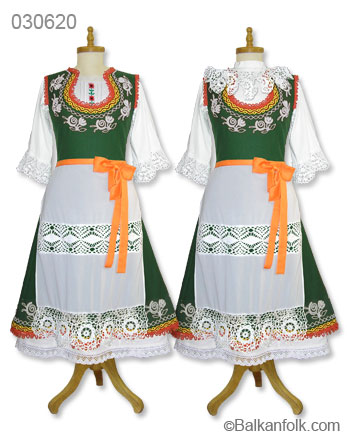 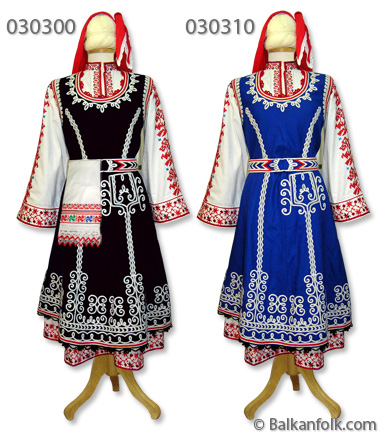 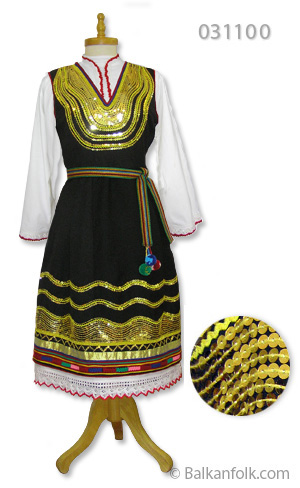 Férfi népviselet
софийска                               тракийска
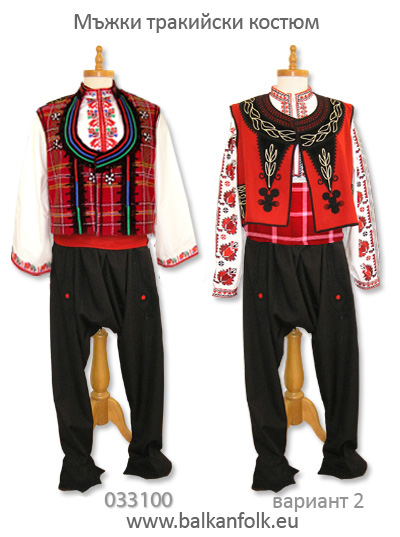 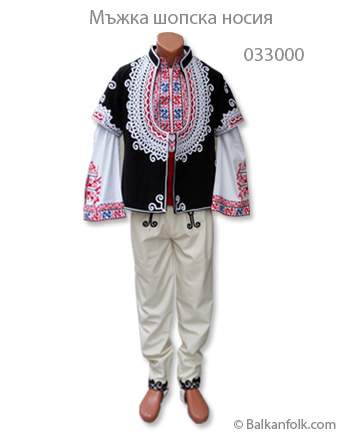 A rózsák völgye - Kazanlak
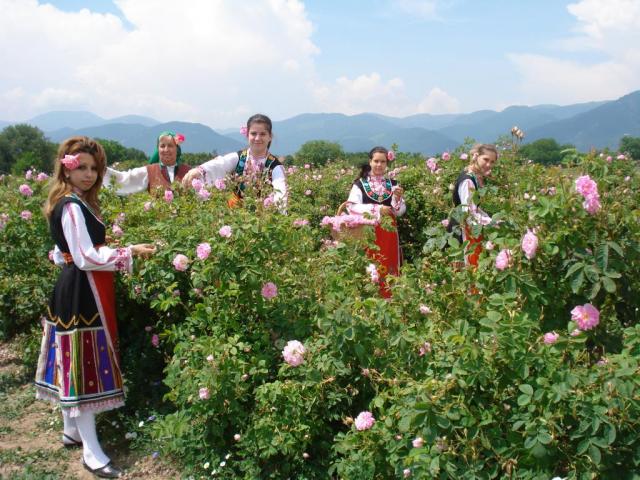 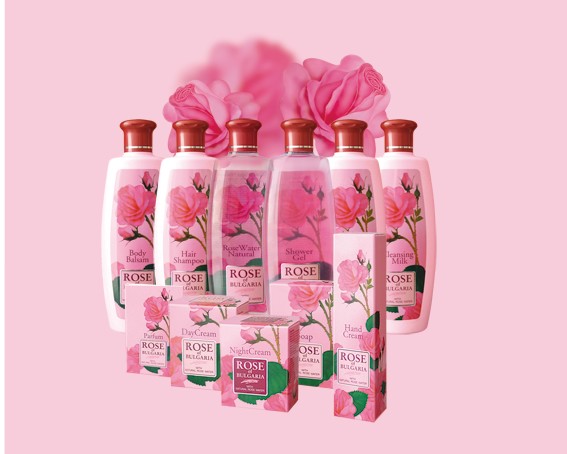 Bolgár nemzeti konyha
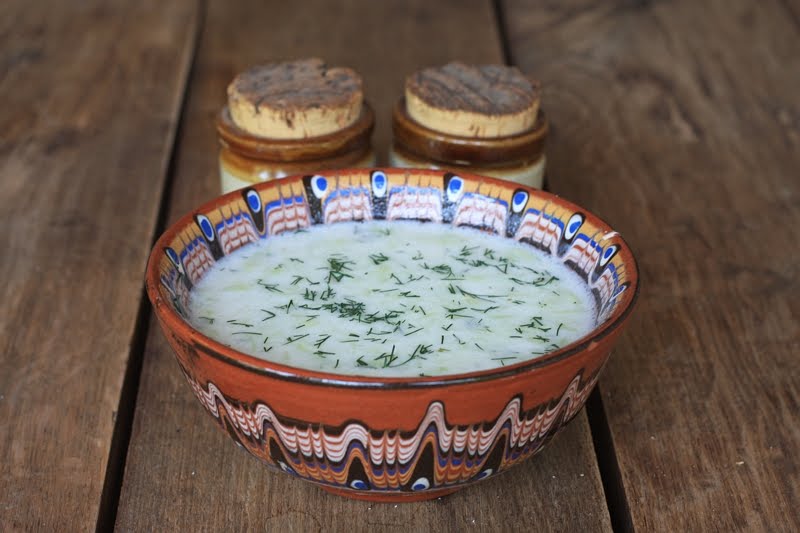 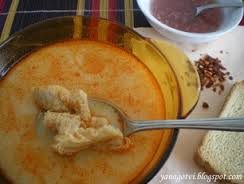 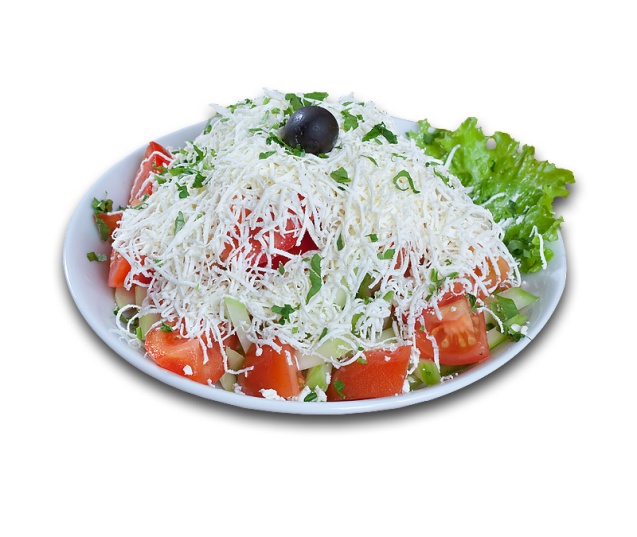 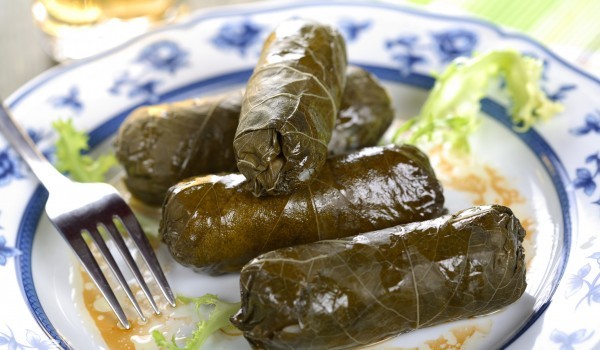 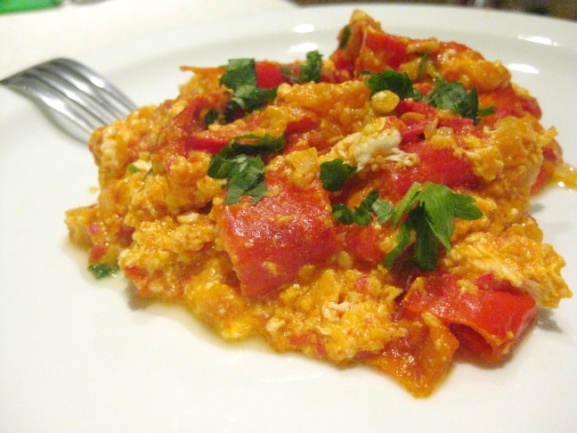 Rilai kolostor
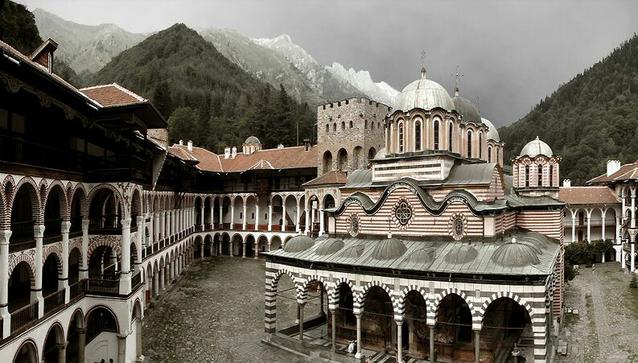 Bacskovói kolostor
Népszokások
Január 6. 
Vízkereszt,  Jordan-nap
Jézus Krisztus megkeresztelésének ünnepe
a fény és megvilágosodás napja
vízszentelés
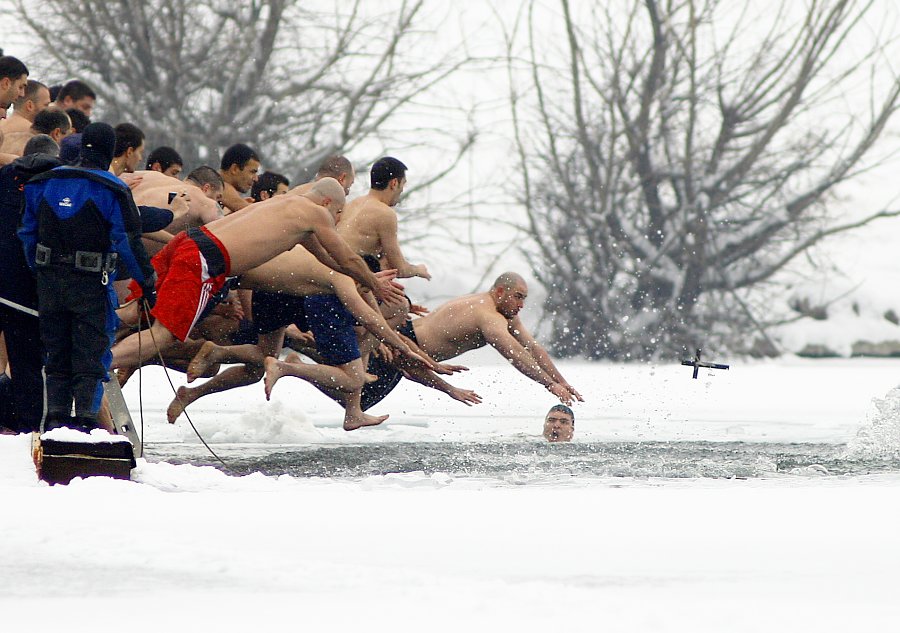 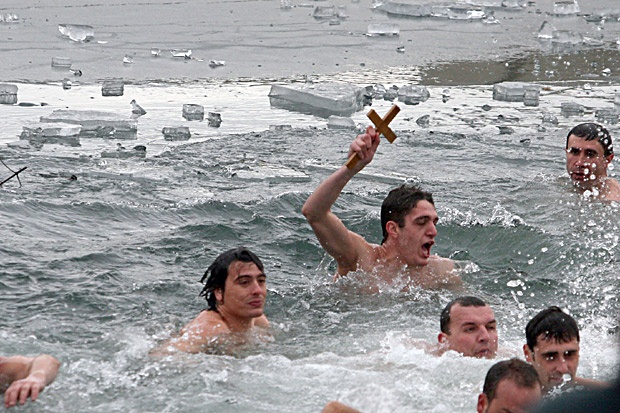 Népszokások
Január 7.
Vízkereszt másodnapja, Iván-nap
Keresztelő Szent János főünnepe
folytatódnak a víz egészséghozó erejébe vetett hittel kapcsolatos szokások és szertartások
megfürdenek az ifjú házasok, névnaposok, eljegyzett lányok és legények
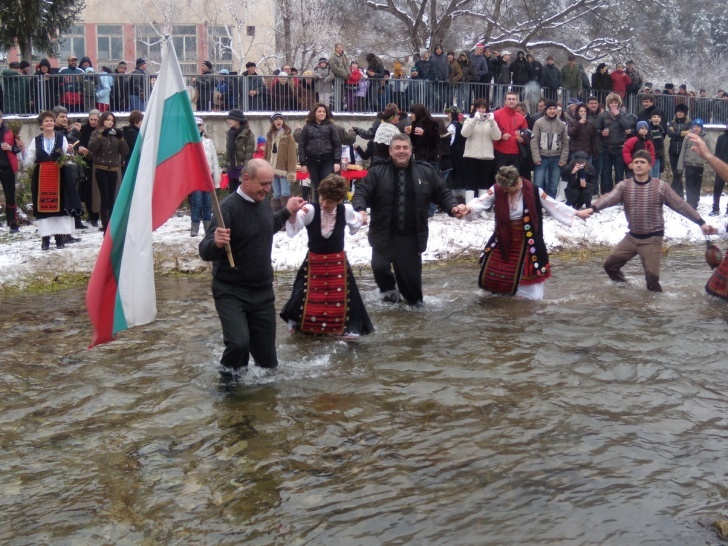 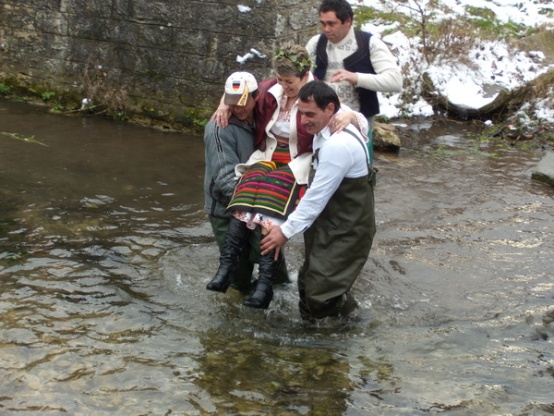 Népszokások
Január 8.
Bábanap
az egyik nagy női ünnep (régen január 21.)
a szülésnél segítő asszonyok és a szülésen átesett fiatal asszonyoknak az ünnepe
piros fonal
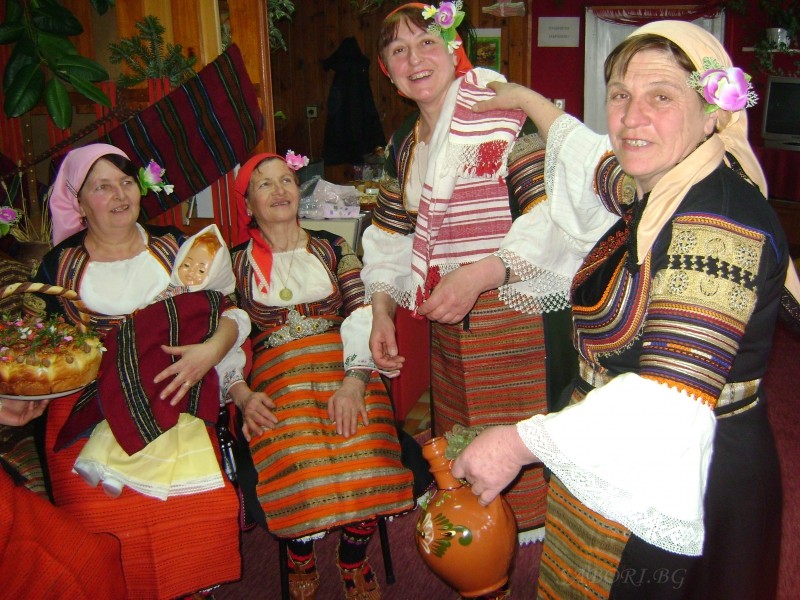 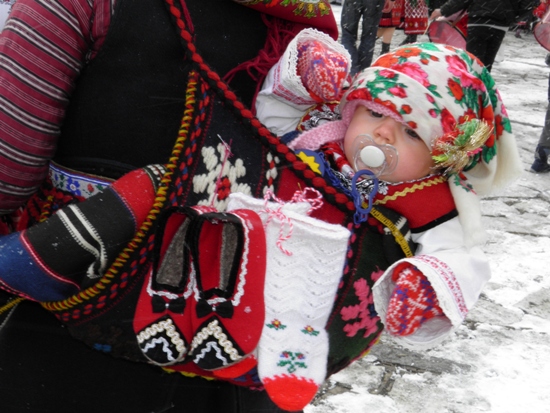 Népszokások
Február 1.
Szent Trifon vértanu napja
a szőlő védőszentje
szőlészek, kertészek, kocsmárosok ünnepe
szőlőmetszés szertartása
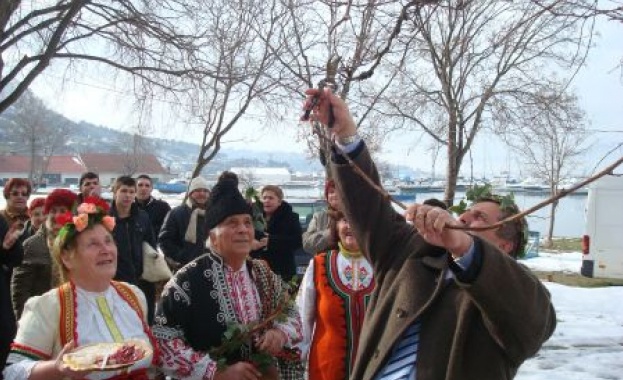 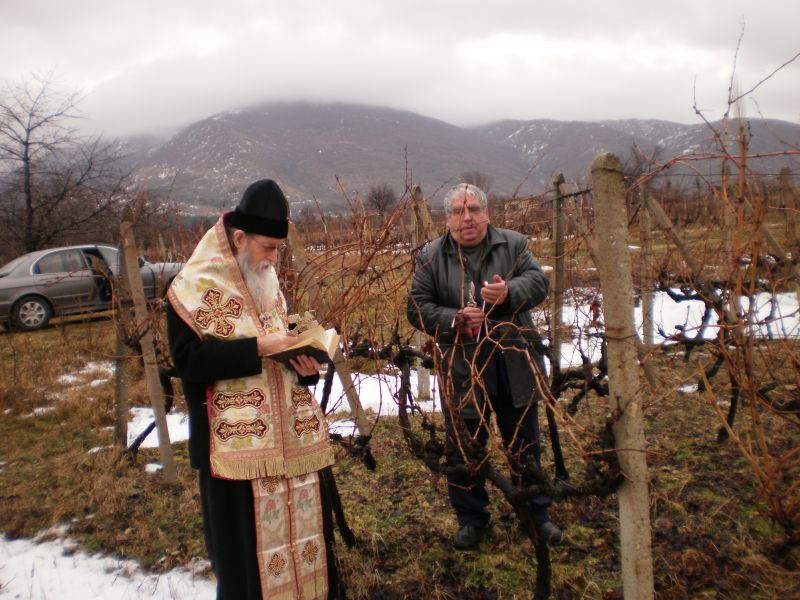 Népszokások
Február 10.
Szent Haralampij ünnepe
a betegségek ura (pestis)
ezen a napon tilos a házimunka
mézszentelés
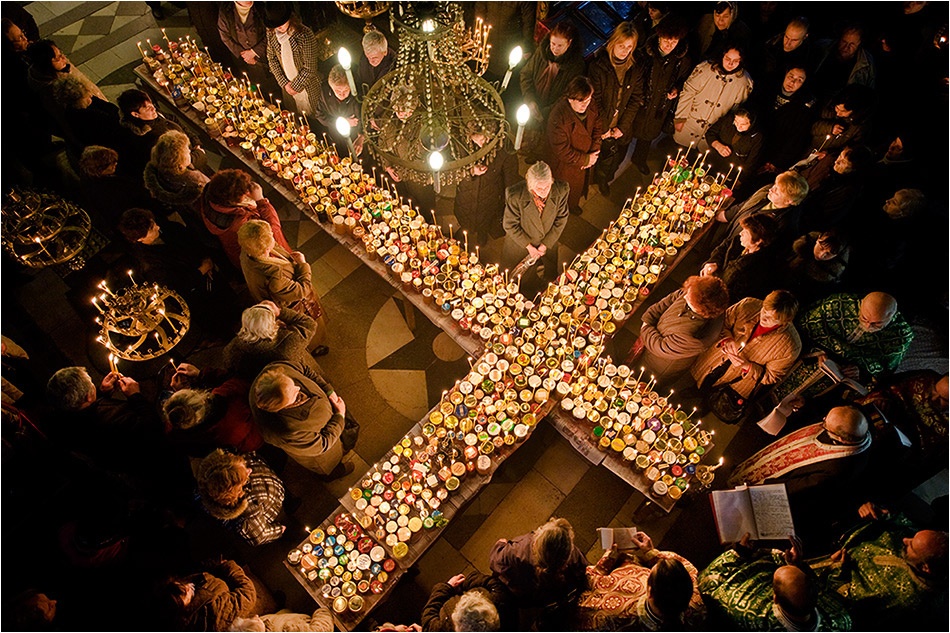 Népszokások
Március 1.
Baba Márta
tavasz kezdete
mártenica (piros és fehér fonalból készült)
“Vidd el a tél nehézségeit, és hozd el a tavasz szépségét!”
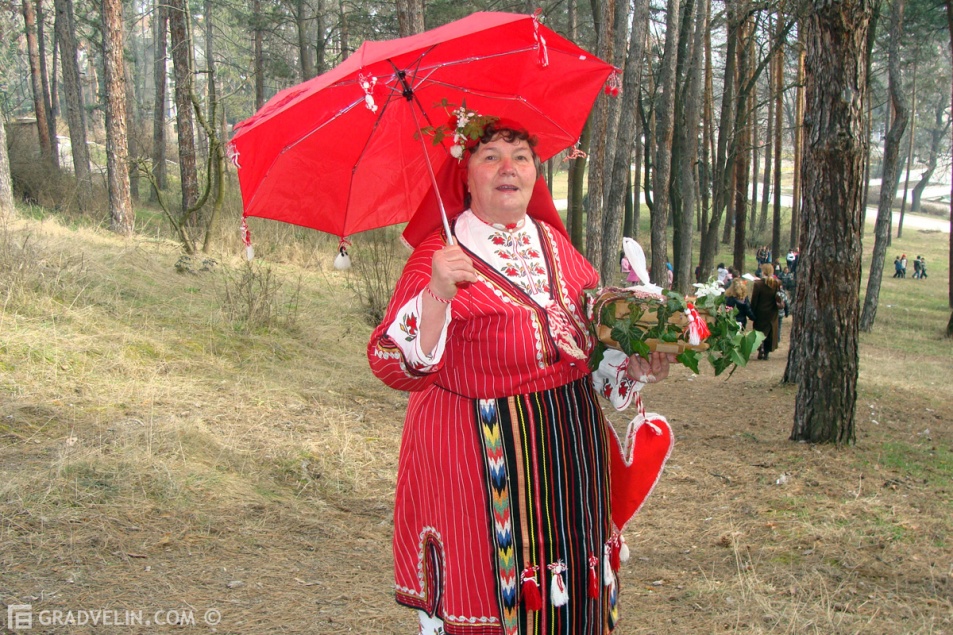 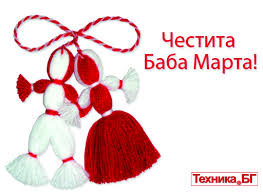 Ünnepek
Húsvét  (Великден)
az ortodoxia legnagyobb ünnepe
Krisztus feltámadásának ünnepe
Virágvasárnap, Nagyhét
két hét böjt
Húsvéti kenyerek
Húsvéti tojás
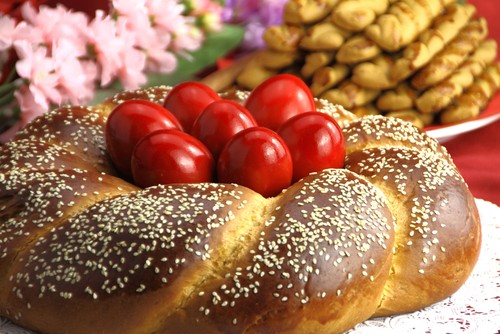 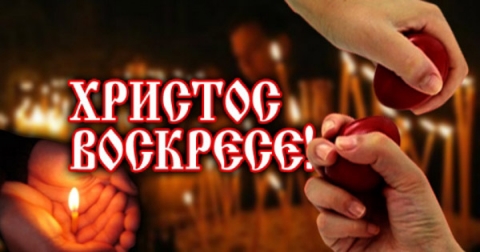 Népszokások
Május 6.
Szent György-nap
juhászok és nyájak védőszentje – új állattartási év, fejés kezdete
katonaszent – a hadsereg ünnepe (felvonulás)
Szertartások célja: az emberek egészségesek legyenek, az állatok szaporodjanak és sok tejet adjanak
bárány (kurban)
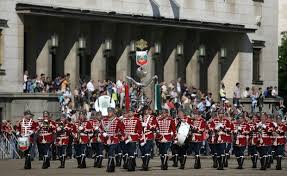 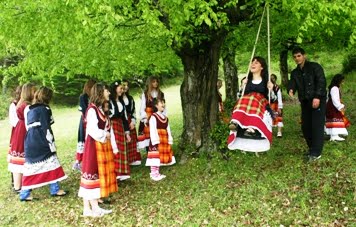 Népszokások
Június 24.
Keresztelő Szent János napja
Keresztelő Szent János születésének ünnepe
a férfiak megfürdenek a folyókban, tavakban
a nők gyógynövényeket és virágokat szednek 
nagy koszorút fonnak
mindenki átbújik alatta
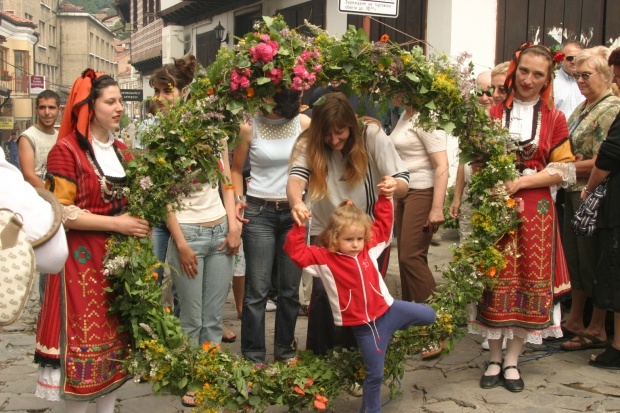 Népszokások
Október 26.
Demeter-nap
vértanu
a telet hozza (Szent György a nyarat)
a bolgár kertészek ünnepe:  
a kertben végzett munka befejezése
„osztozkodás 
napja”
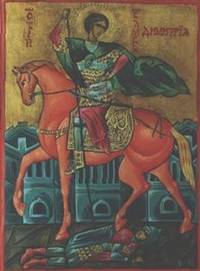 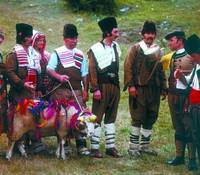 Népszokások
December 6.
Miklós-nap (Nikulden)
vizek védőszentje
uralkodik a tengerek, a folyók, a tavak és az egész víz alatti világ 
ponty készül
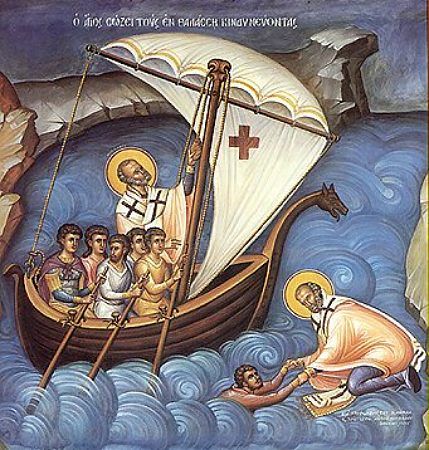 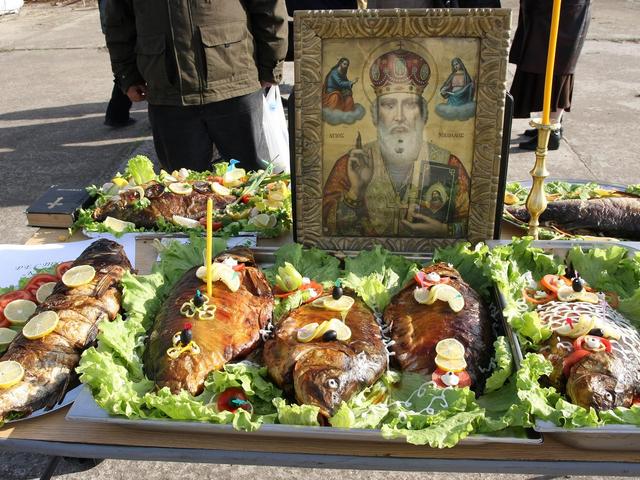 Ünnepek
December 24. Szenteste 
December 25-26. Karácsony
ünnepi vacsora: 7-9-12 féle böjti étel
asztali áldás, kenyértörés, az asztalt nem szedik le
Éjfél: jönnek a koledarok
férfiak népviseletben járják a házakat
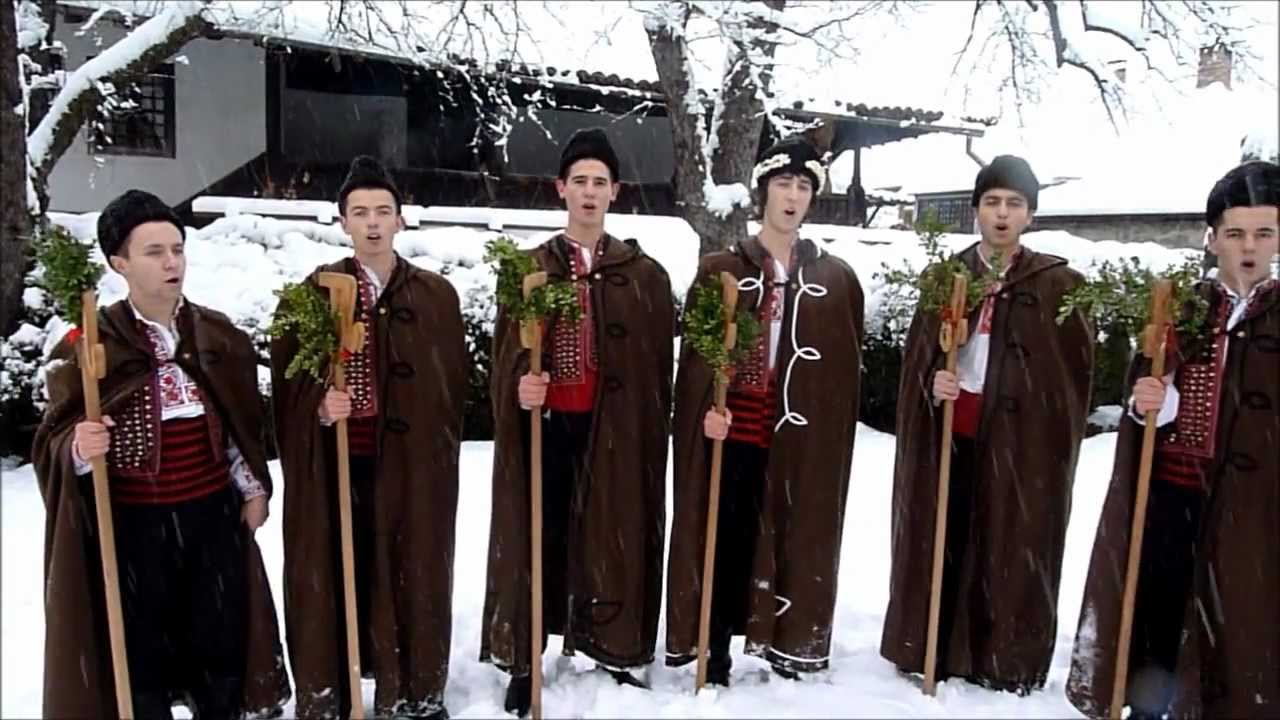 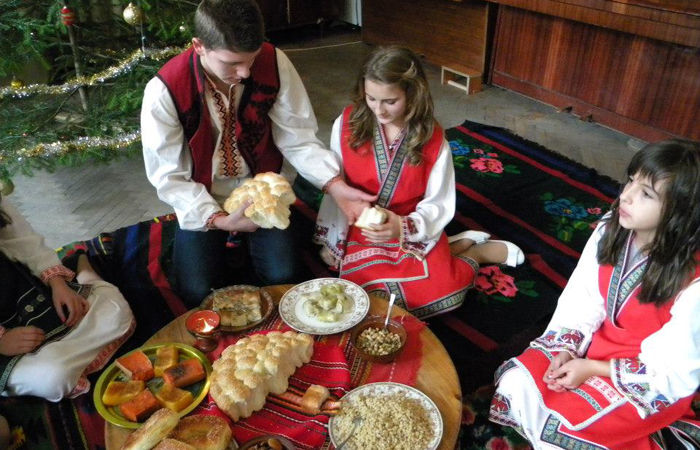 Ünnepek
Január 1.
Újév
a szurvakane (újévköszöntés somfaággal). 
12 évesnél fiatalabb gyerekek 
díszített somfaágakkal köszöntő versikéket mondanak
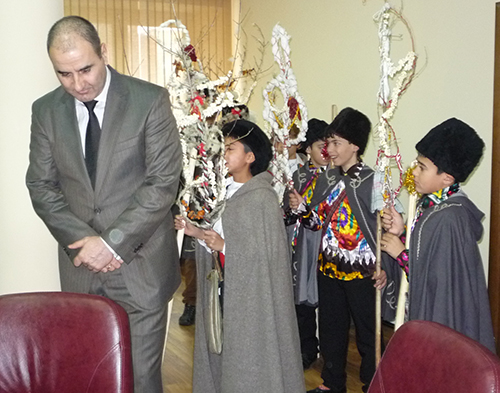 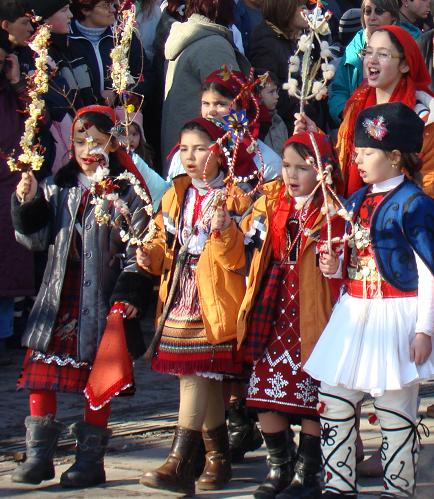 Magyar párhuzamok
Hriszto Botev          Vaszil Levszki                 Ivan Vazov
	      1848 – 1876                          1837 –1873                              1850 –1921
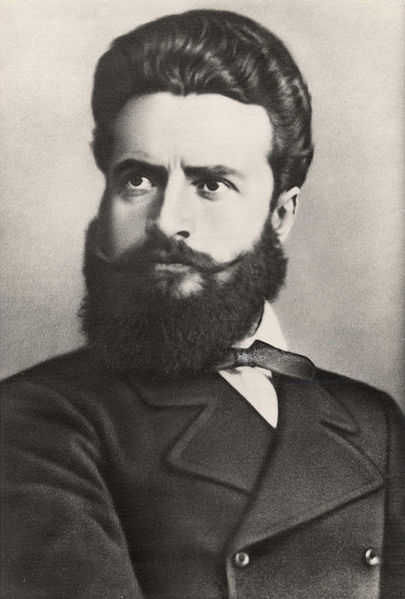 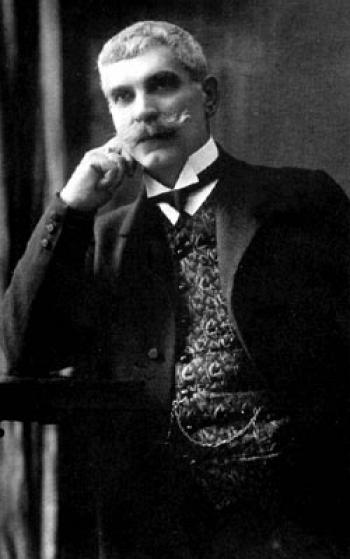 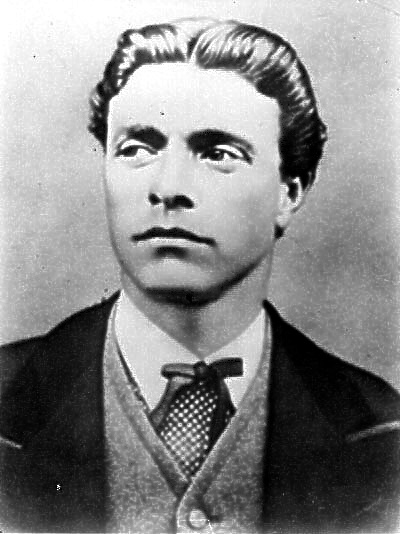 Bolgár irodalmi nyelv
Korszakok:

1. az írásbeliség előtti időszak (kezdetektől a IX századig)
2. az óbolgár időszak (IX – XII század)
3. a középbolgár időszak (XIII – XIV század)
4. az újbolgár időszak (XV századtól napjainkig)
Az újbolgár időszak
1. Az újbolgár nyelven íródott első kéziratok megjelenése a XVIII század második felétől a XIX század első negyedéig.
Kezdete: Paisij Hilendarski 1762-ben íródott История славенобългарская (A szláv bolgárok története) 
Vége: dr. Petar Beron 1824-ben megjelent Рибен буквар (Halas ábécé)

2. Az újbolgár irodalmi nyelv kialakulásának kezdeti korszaka.
A Halas ábécé megjelenésétől a Krími háborúig (1853 – 1856)

3. Az újbolgár irodalmi nyelv kialakulásának korszaka
a Krími háborútól Bulgária török uralom alóli felszabadulásáig (1878)
Az újbolgár időszak
4. Az újbolgár irodalmi nyelv török uralom alóli felszabadulástól a XIX század végéig tartó korszak

5. Az újbolgár irodalmi nyelv XX század elejétől 1944. szeptember 9-ig tartó korszak (államcsíny a Hazafias Front (Отечествен фронт) kormánya kerülése) 

6. Az újbolgár irodalmi nyelv fejlődése 1944. szeptember 9. után
Bulgária történelme dátumokban
681: Honfoglalás Aszparuh kán vezetésével 
681–1018: Első bolgár állam 
855: Konstantin, Metód segítségével létrehozza az első szláv grafikai rendszert: a glagolitát. Az óbolgár civilizáció alapja Szent Konsztantin-Cirill Filozófus (827–869) és Szent Metód (815–885) bizánci szerzetesek nevéhez kapcsolódik. Az ábécé igazodott a szláv fonetikához, alapjául az óbolgár nyelv szaloniki dialektusa szolgált.
864: a kereszténység felvétele Borisz fejedelem (852–889) vezetésével
1018–1185: bizánci hódítás
1185–1396: Második bolgár állam
1396–1878: oszmán uralom
1878. március 3. San Stefanó-i béke (orosz-török háború lezárása, Bulgária felszabadulása )
1878. július 13. Berlini kongresszus: Bulgária 2/3-át elcsatolják
1882–1885: boszniai krízis
1885: Bulgária egyesítése
1912–1914: Balkán-háborúk
1914–1918: első világháború
1940–1944: második világháború
1944 –1989: kommunista időszak
1989. rendszerváltás
2007. január 1. csatlakozás az Európai Unióhoz
Ajánlott irodalom
MBE honlapja
http://www.bolgaregyesulet.hu/bolgar-unnepek

Szláv civilizáció honlapja
http://szlavintezet.elte.hu/szlavtsz/slav_civil/main.html

Szláv népek kultúrája
http://szlavintezet.elte.hu/download/ba_download.shtml
Trák sírok
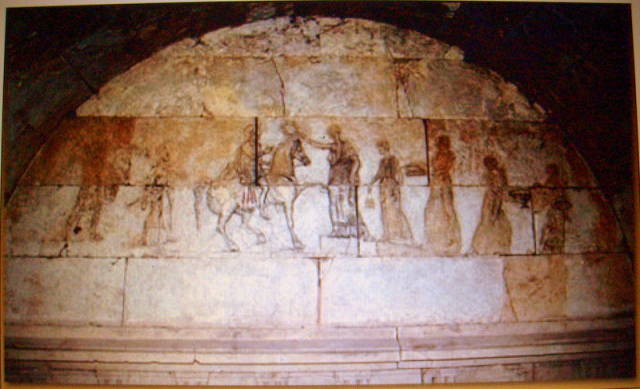 Trák kincsek                   Köszönöm a figyelmet!
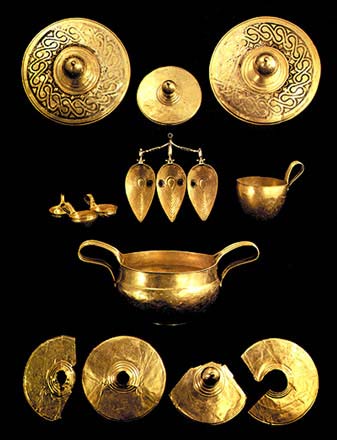 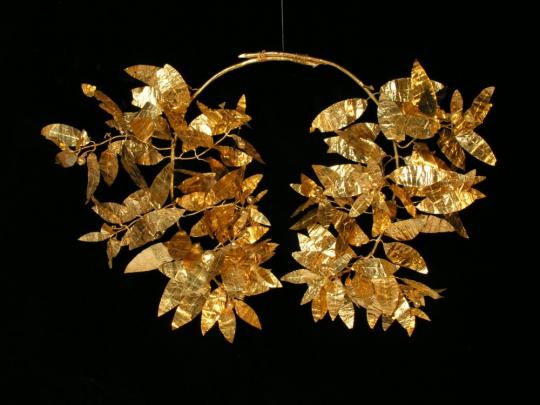 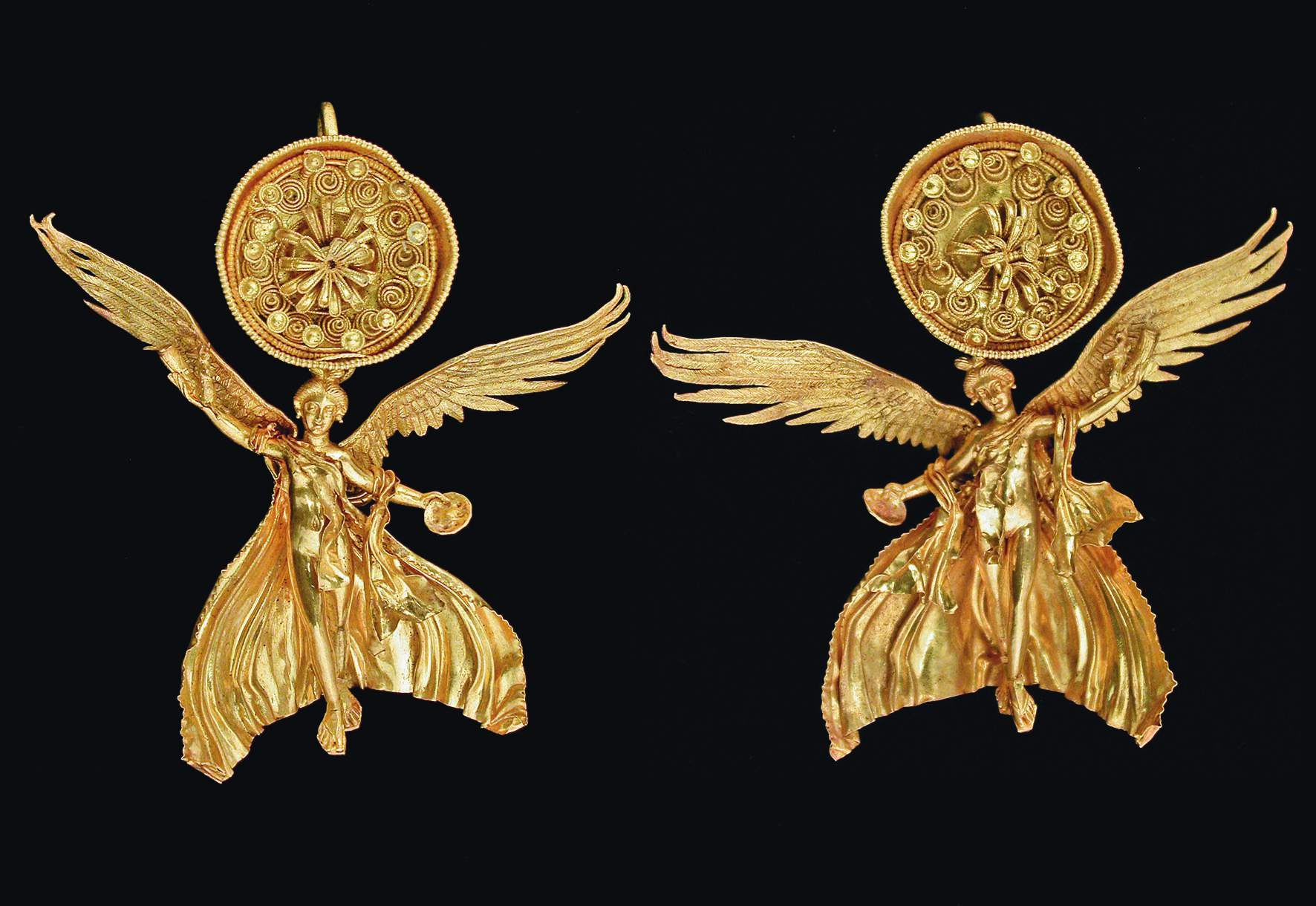